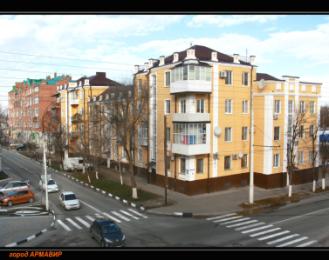 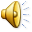 Армавир - Моя Мечта!
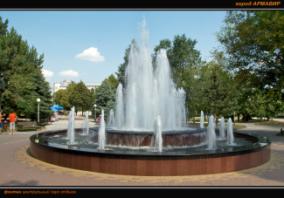 Работу выполнял
 ученик 5 «В» класса МАОУ-СОШ № 11 Левин Андрей
Армавир, Армавир…
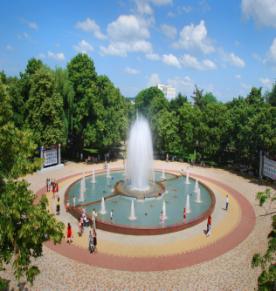 Дорогой мой Армавир
Для меня ты чудо мир
Ты цветёшь весной чудесно
Всё время выглядишь прелестно
И тебе сказать спешу:
«Я тебя очень люблю»
Ты будто рай, 
Но город ты,
Который полон красоты.
В тебе любовь кипит всегда
Тебе все вечные друзья.
Ах Армавир ЛЮБОВЬ моя,
Тебя запомню навсегда!!!
Достопримечательности:
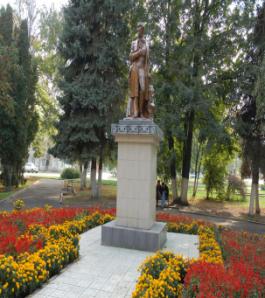 Памятник Пушкина
Улица Комсомольская
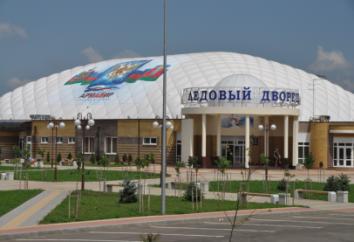 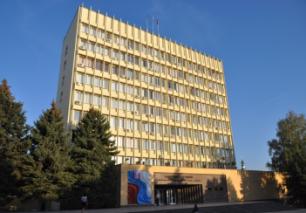 Здание администрации
Ледовый дворец
Как город мой хорош весною!!!
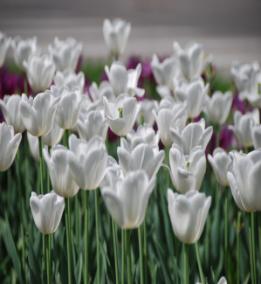 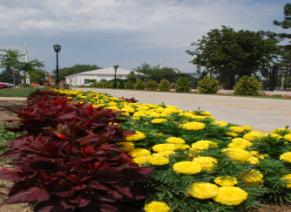 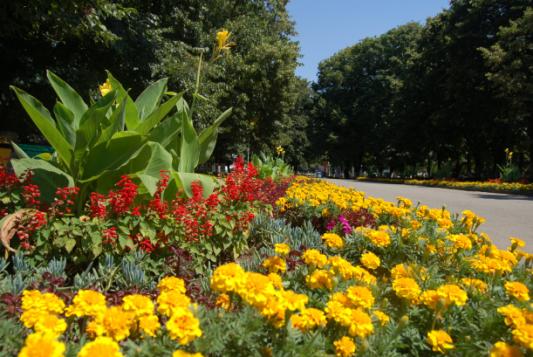 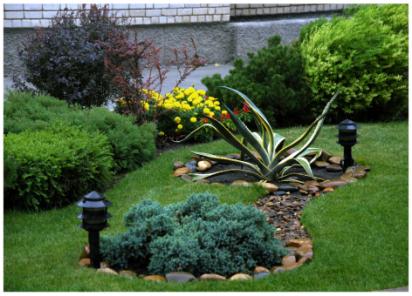 Православный Армавир
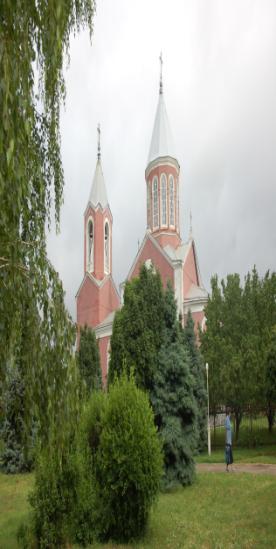 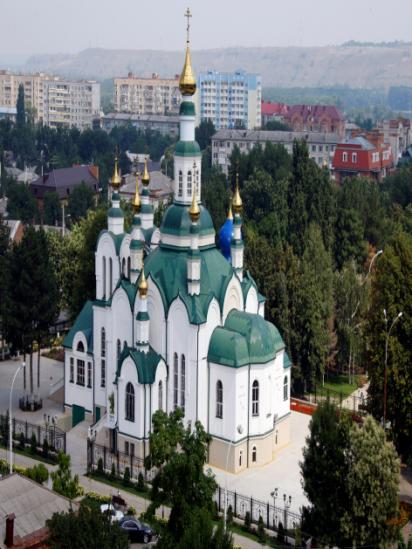 Ребята любят посещать Армавирское водохранилище и проводить там мероприятия
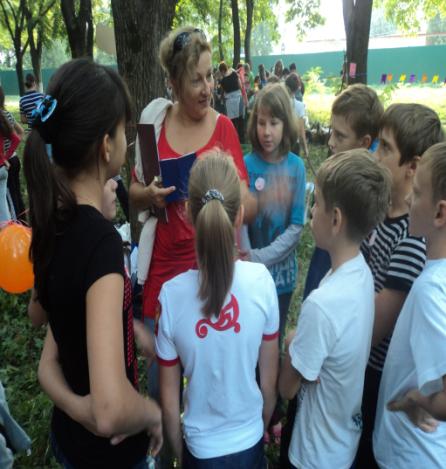 Любви, удачи и красоты
Маленький РАЙ Армавир вас ждёт!!!  